Integrity Moments
Case Overview:WABE e.V. and MH Müller Handels GmbH
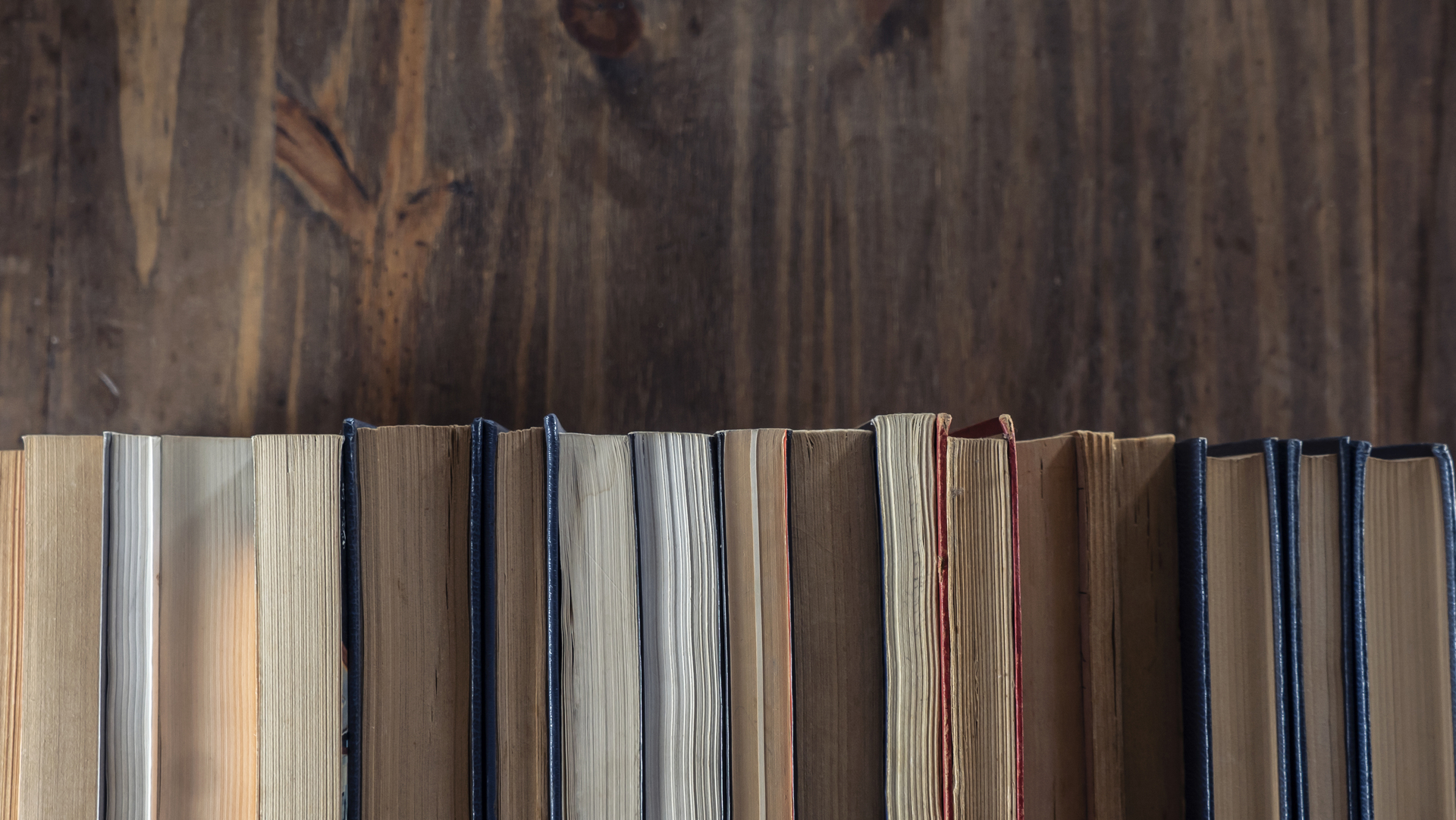 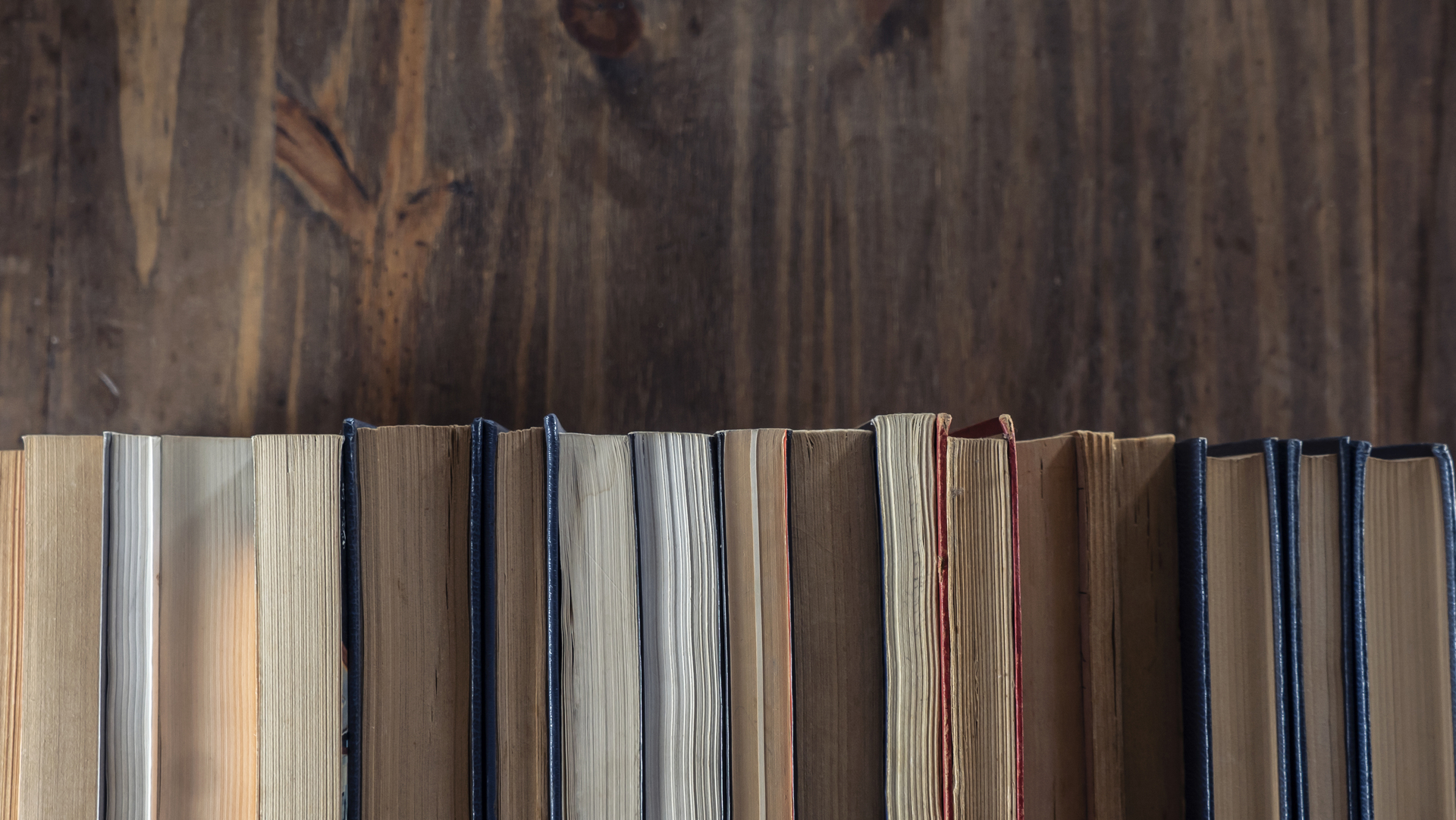 Case overview
German companies prohibited employees from wearing visible religious symbols.
Key fact
Impact
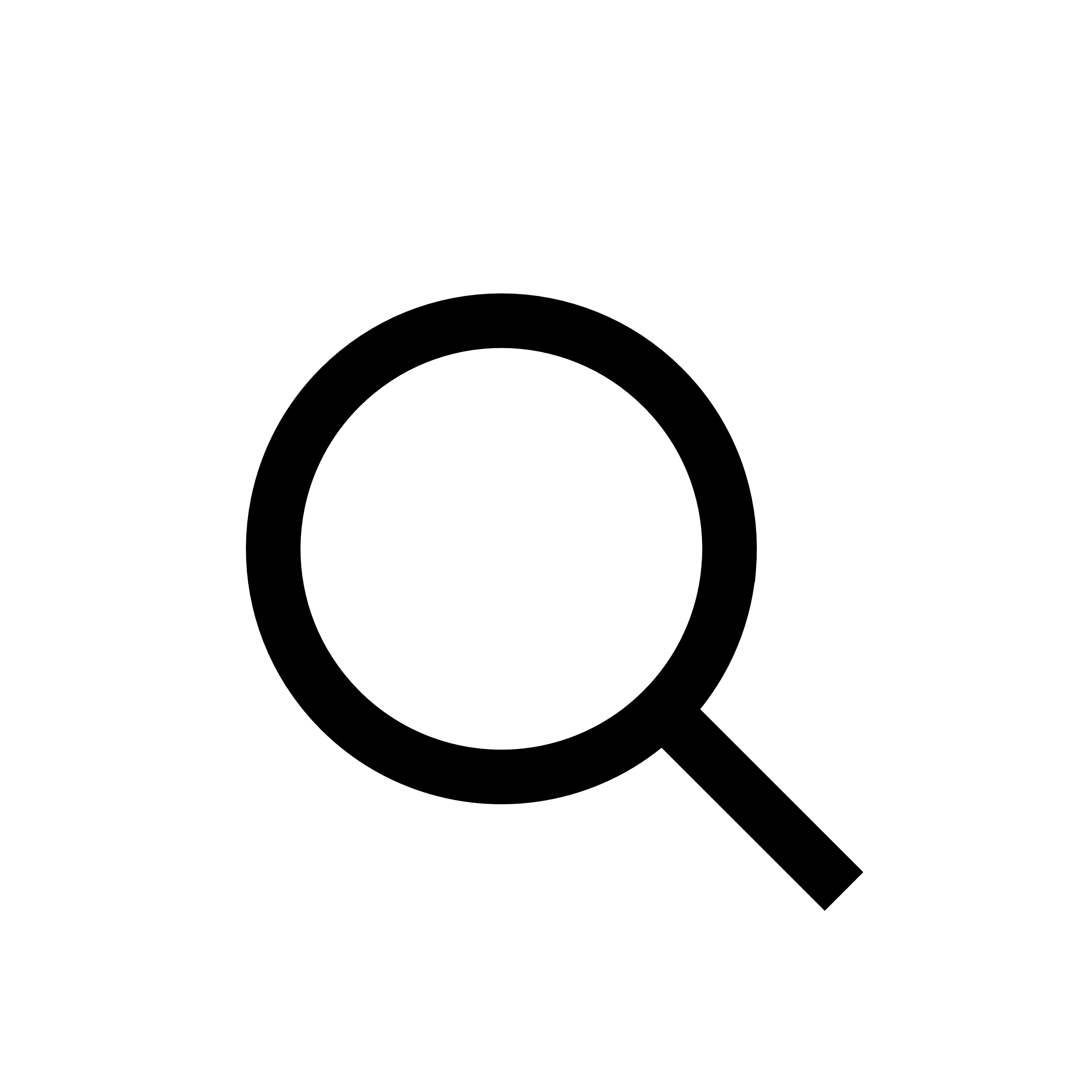 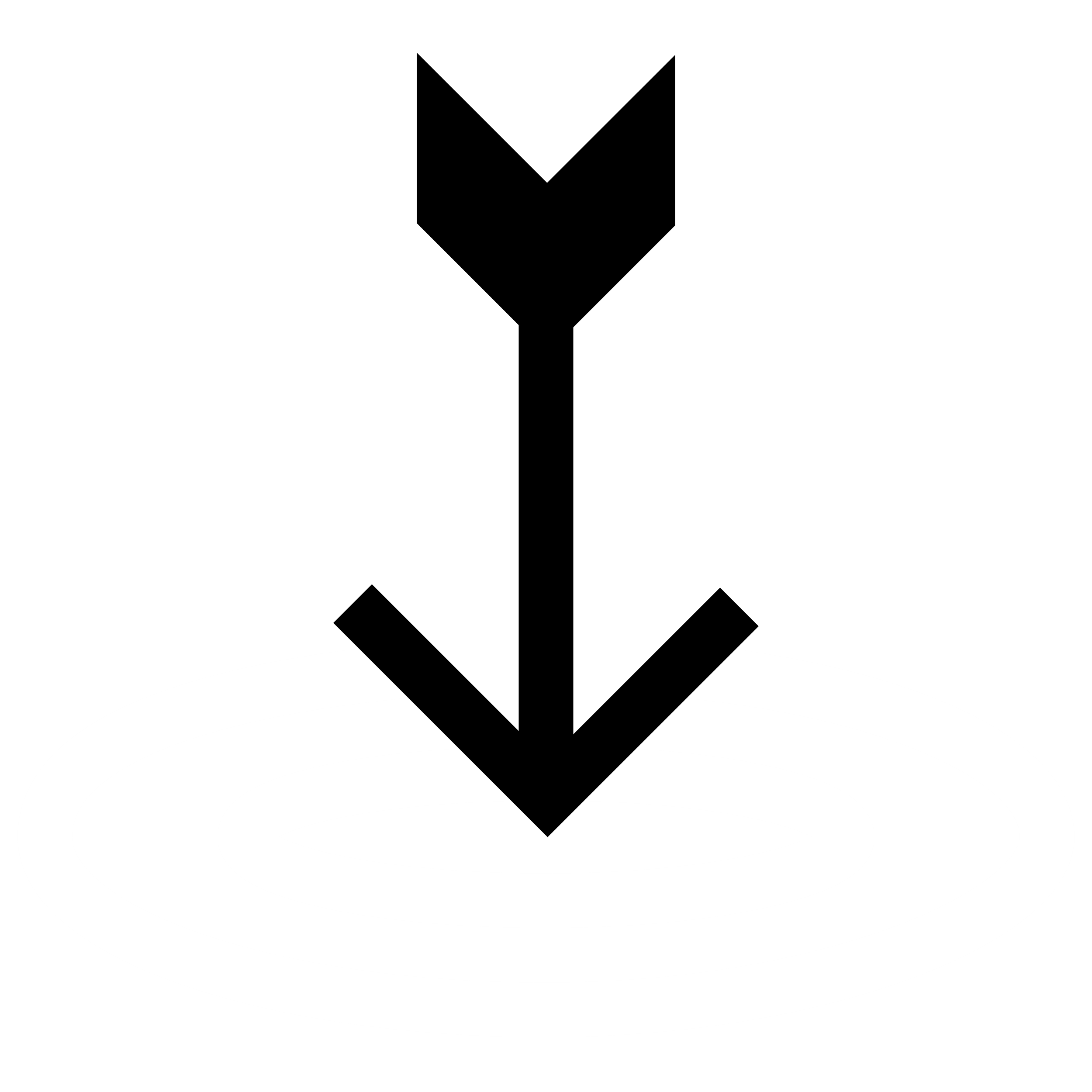 CJEU ruled that such policies do not constitute direct discrimination but could lead to indirect discrimination
Sparked debate around religious freedom and workplace neutrality
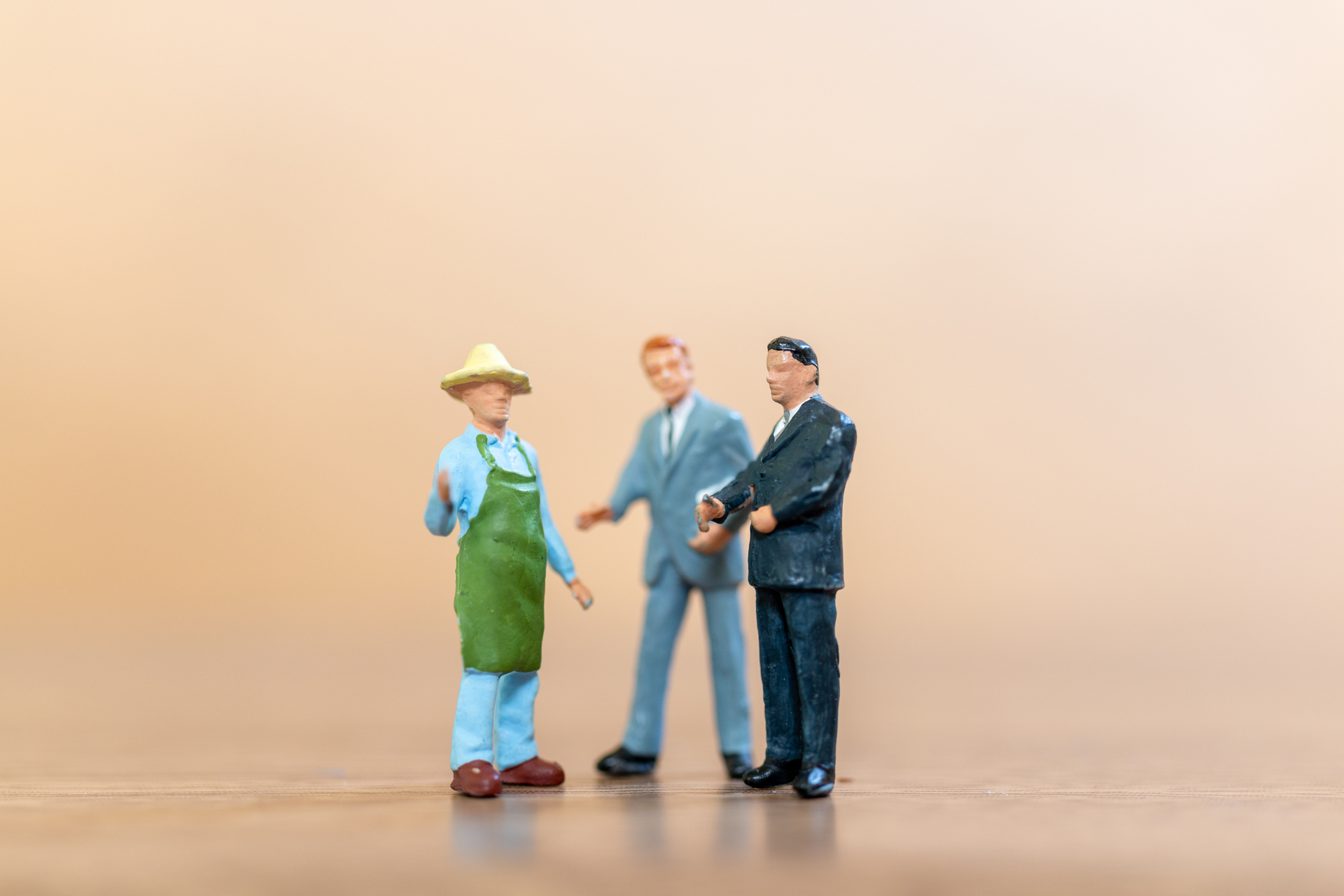 What steps are you taking to mitigate the risk of unethical behavior or decisions that could damage the company’s reputation or stakeholder trust?
Have you sought feedback from other employees on whether your actions reflect integrity?
Reflection questions
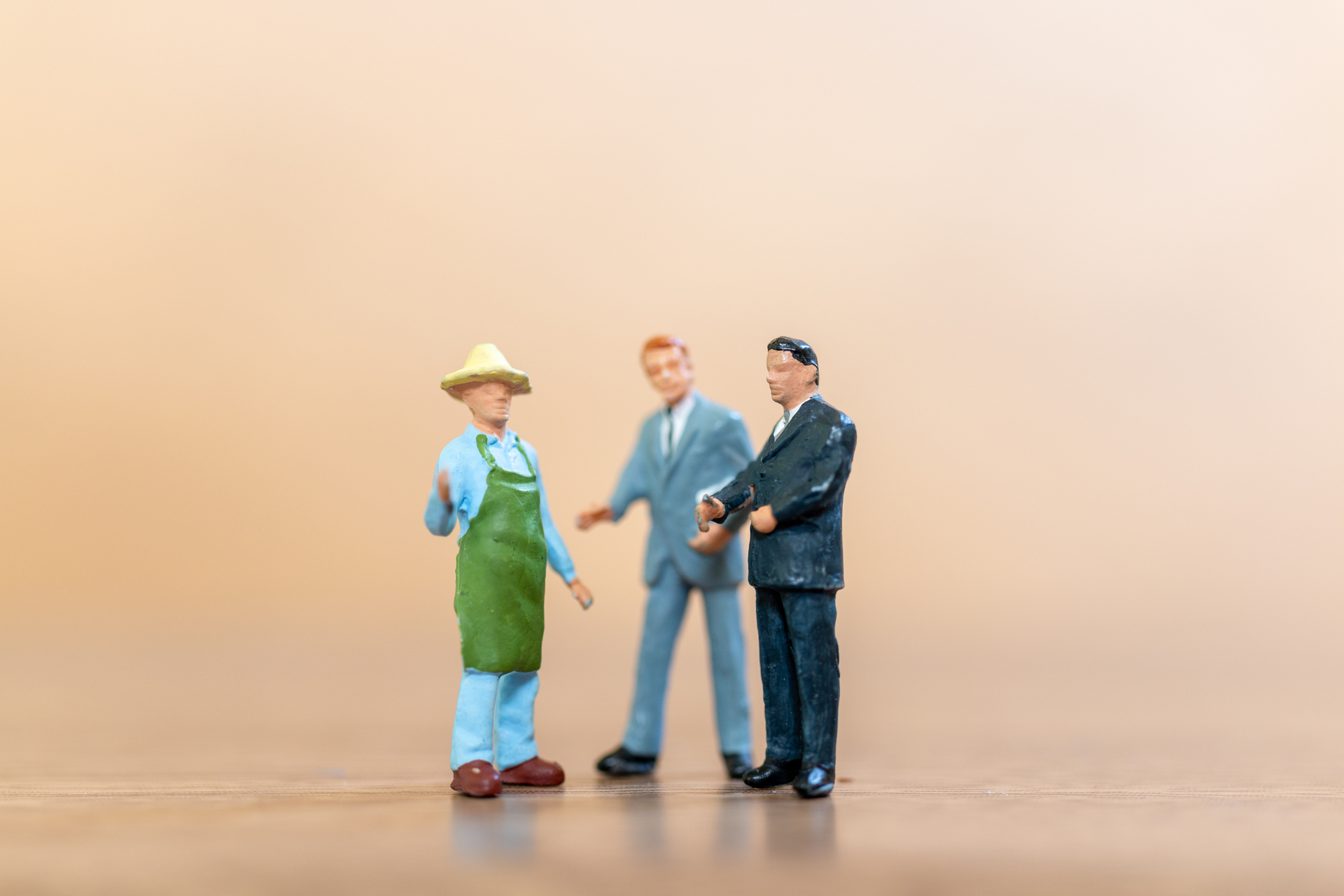 Integrity Issues
WABE e.V. and MH Müller Handels GmbH
Discrimination: Selective enforcement of religious policies undermines fairness.
Training: Lack of religious sensitivity training affects inclusivity.
Reputation: Failure to accommodate diversity can harm company integrity.
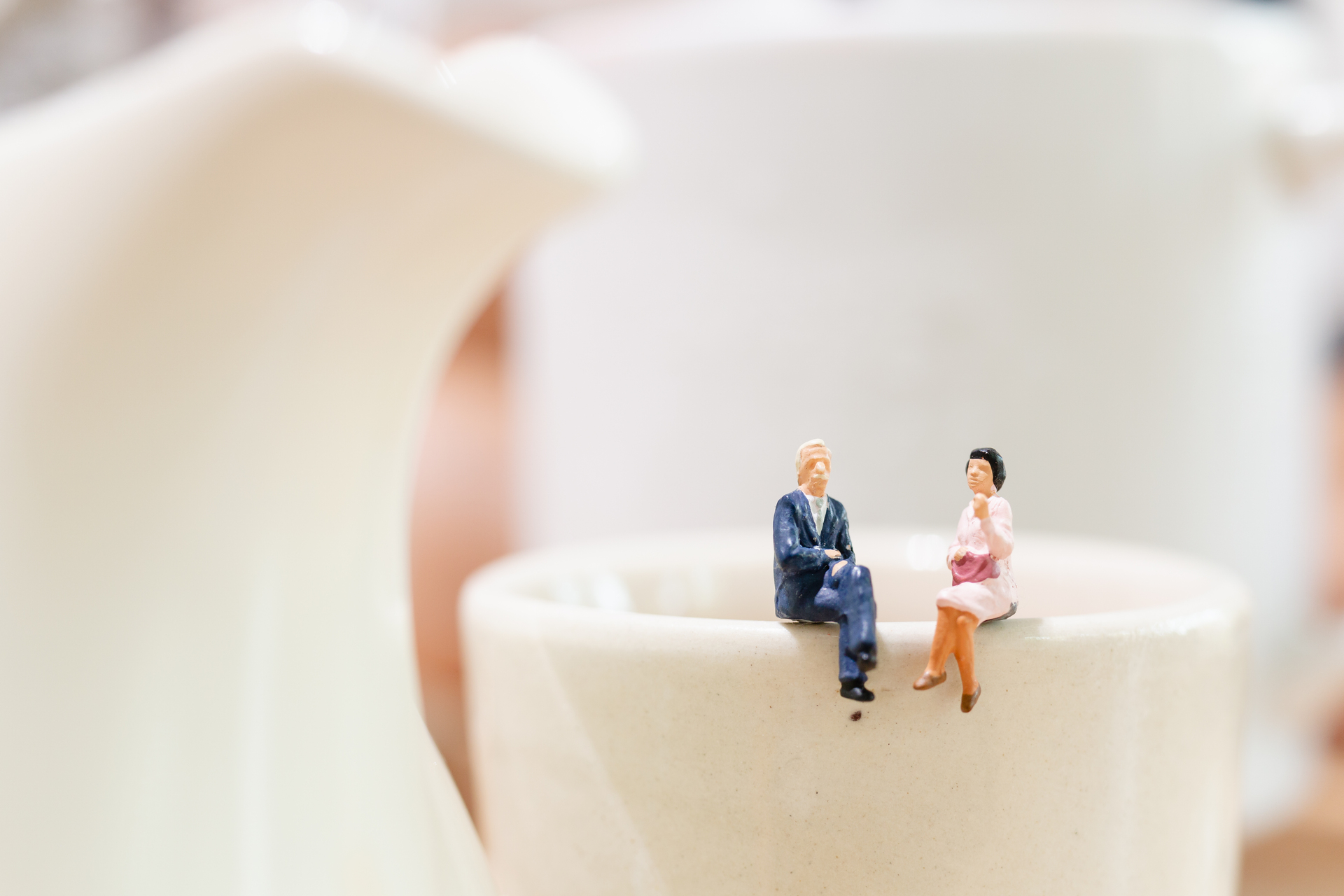 Do you take individual needs into consideration in your diversity and inclusion policy to create equity?
How would you respond when witnessing or experiencing microaggressions or exclusionary behavior?
Reflection questions
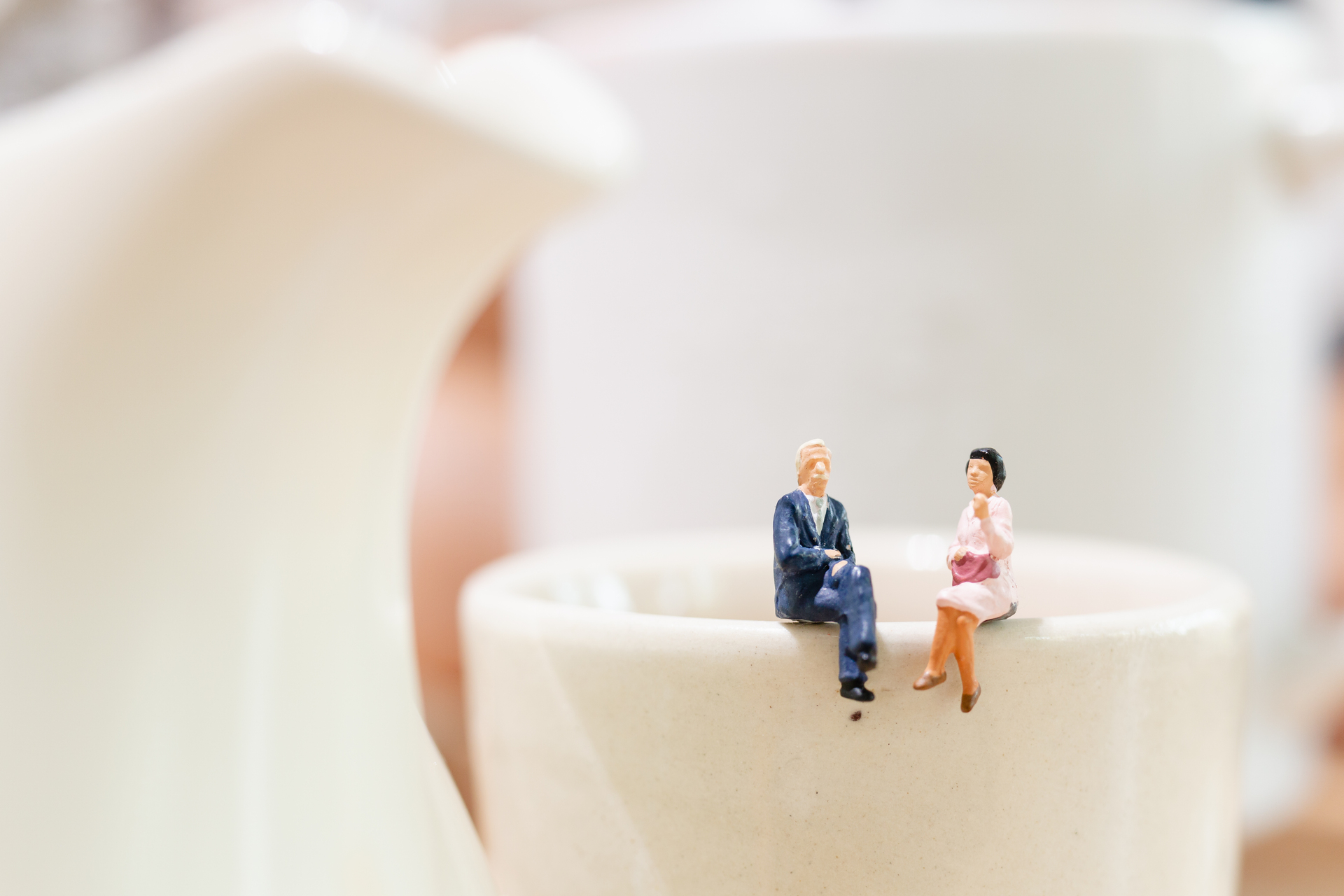 Consequences
WABE e.V. and MH Müller Handels GmbH
Outcome: CJEU ruled policies may cause indirect discrimination if not justified.
Debate: Raised discussions about balancing religious freedom with workplace neutrality.
Related SDGs
WABE e.V. and MH Müller Handels GmbH
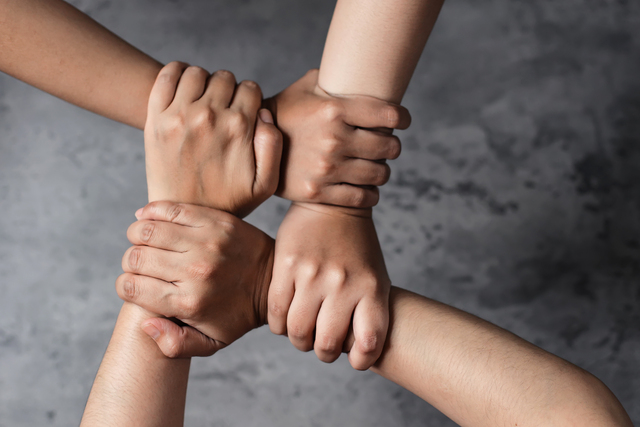 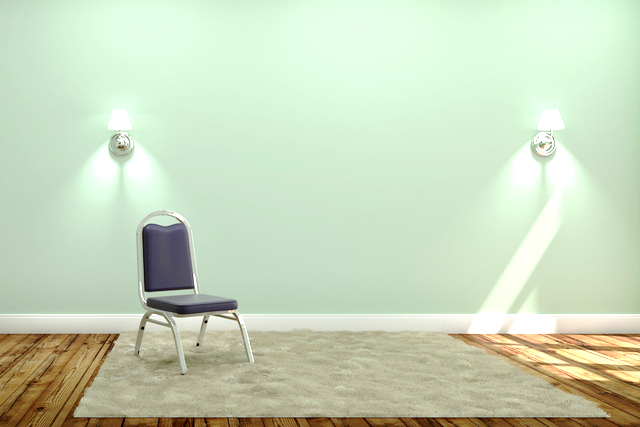 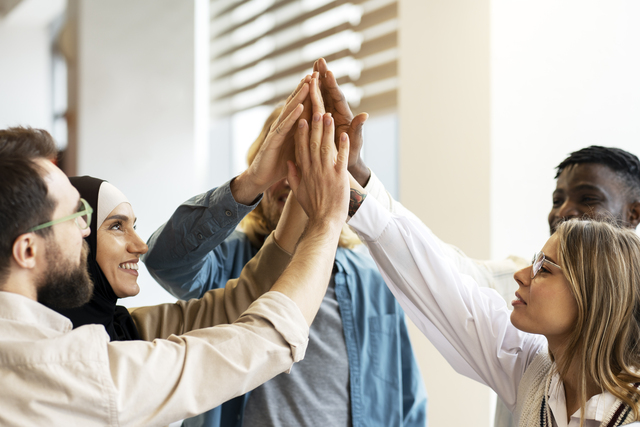 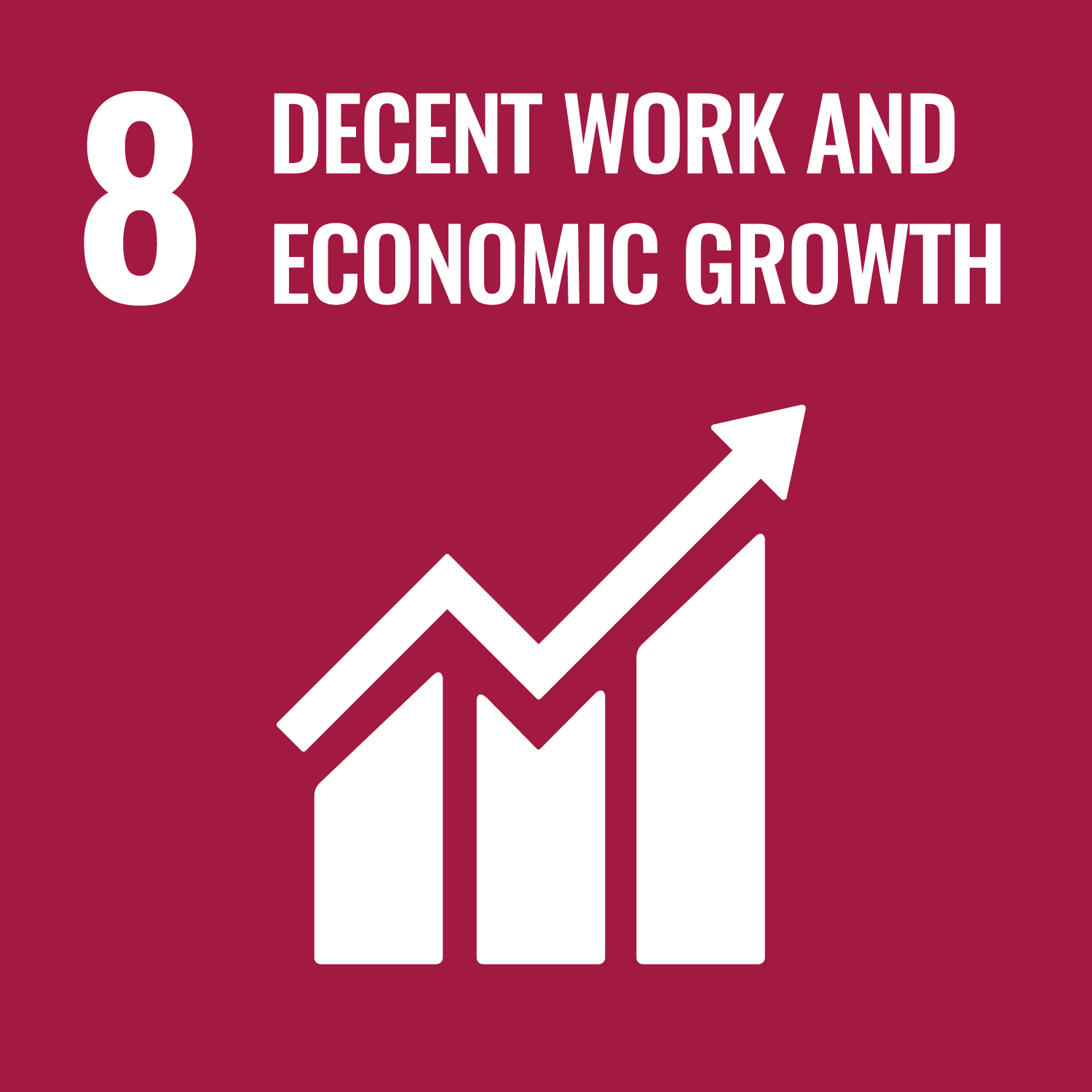 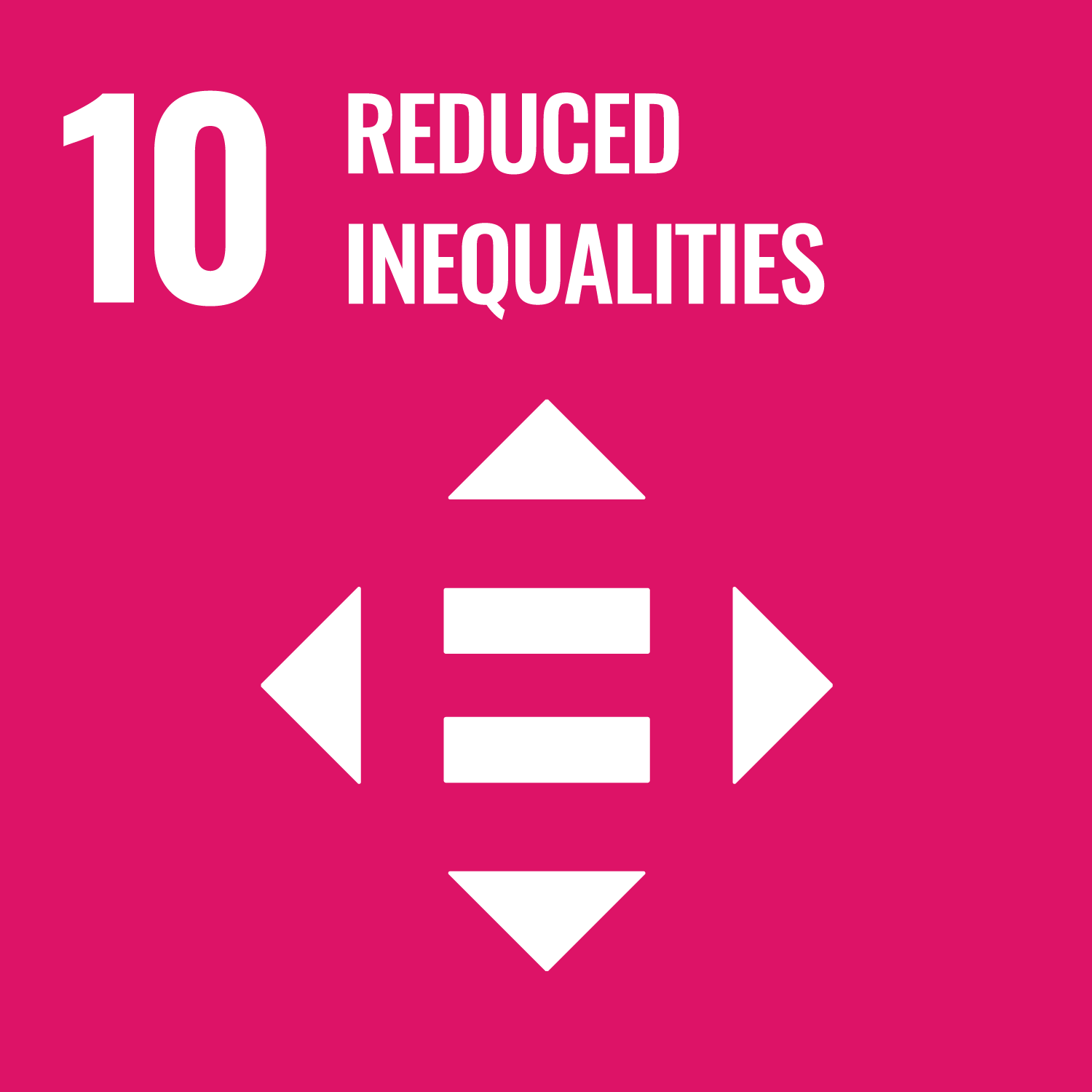 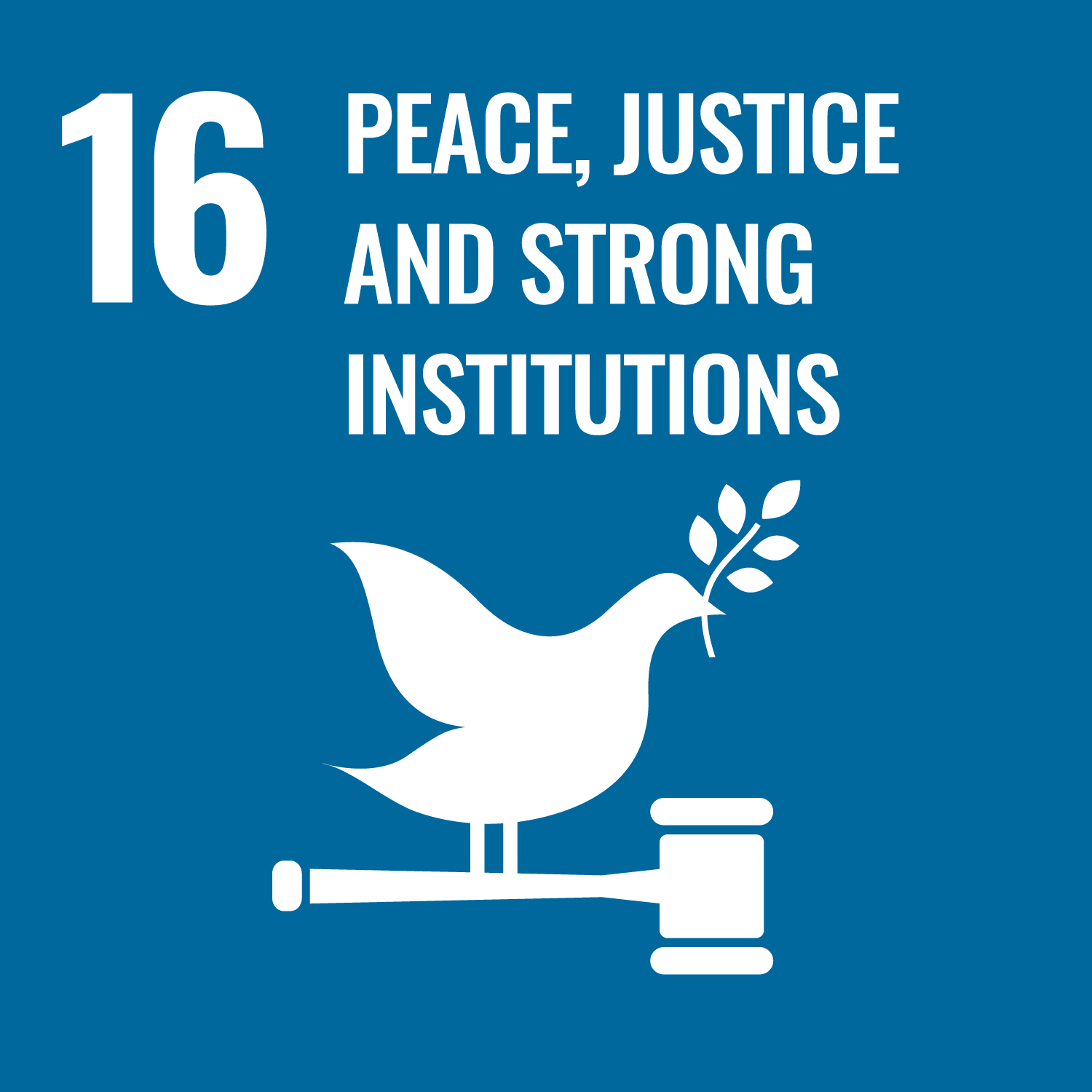 Ensuring anti-discrimination policies
Supporting accommodations for religious practices
Promoting inclusive workplaces
Key Learnings
WABE e.V. and MH Müller Handels GmbH
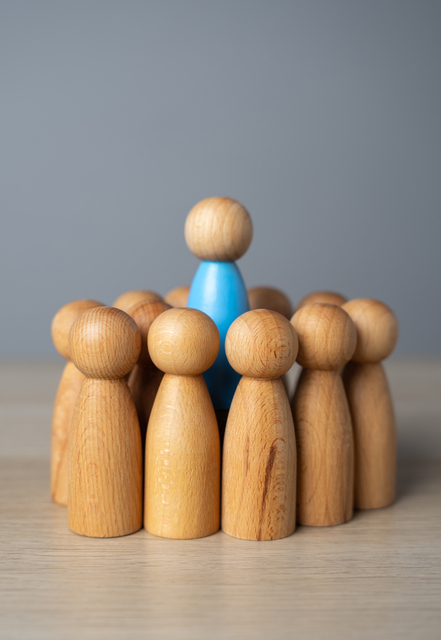 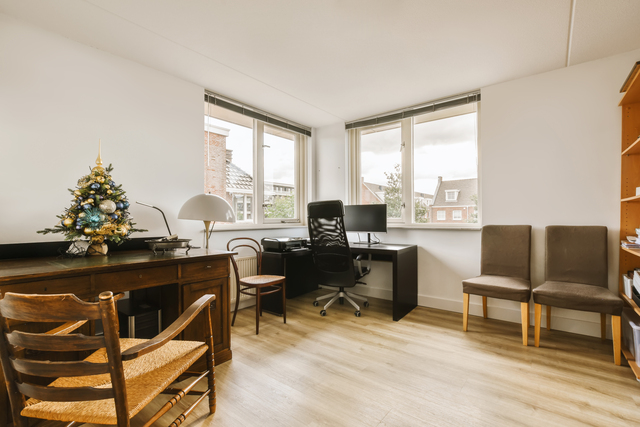 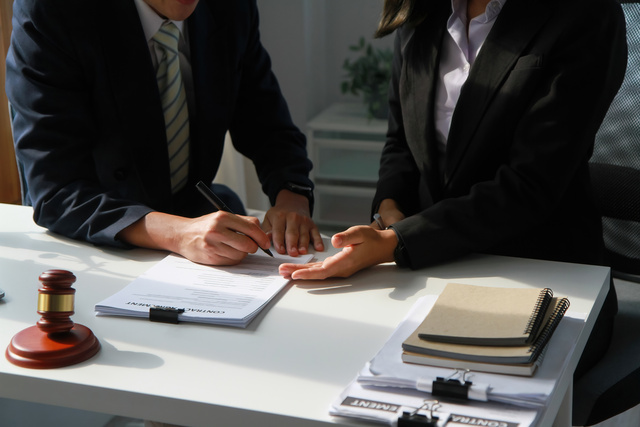 Commitment: Leaders must demonstrate respect for all religious beliefs.
Accommodations: Flexibility with schedules or dress codes fosters inclusion.
Complaints: Handle issues promptly and transparently.
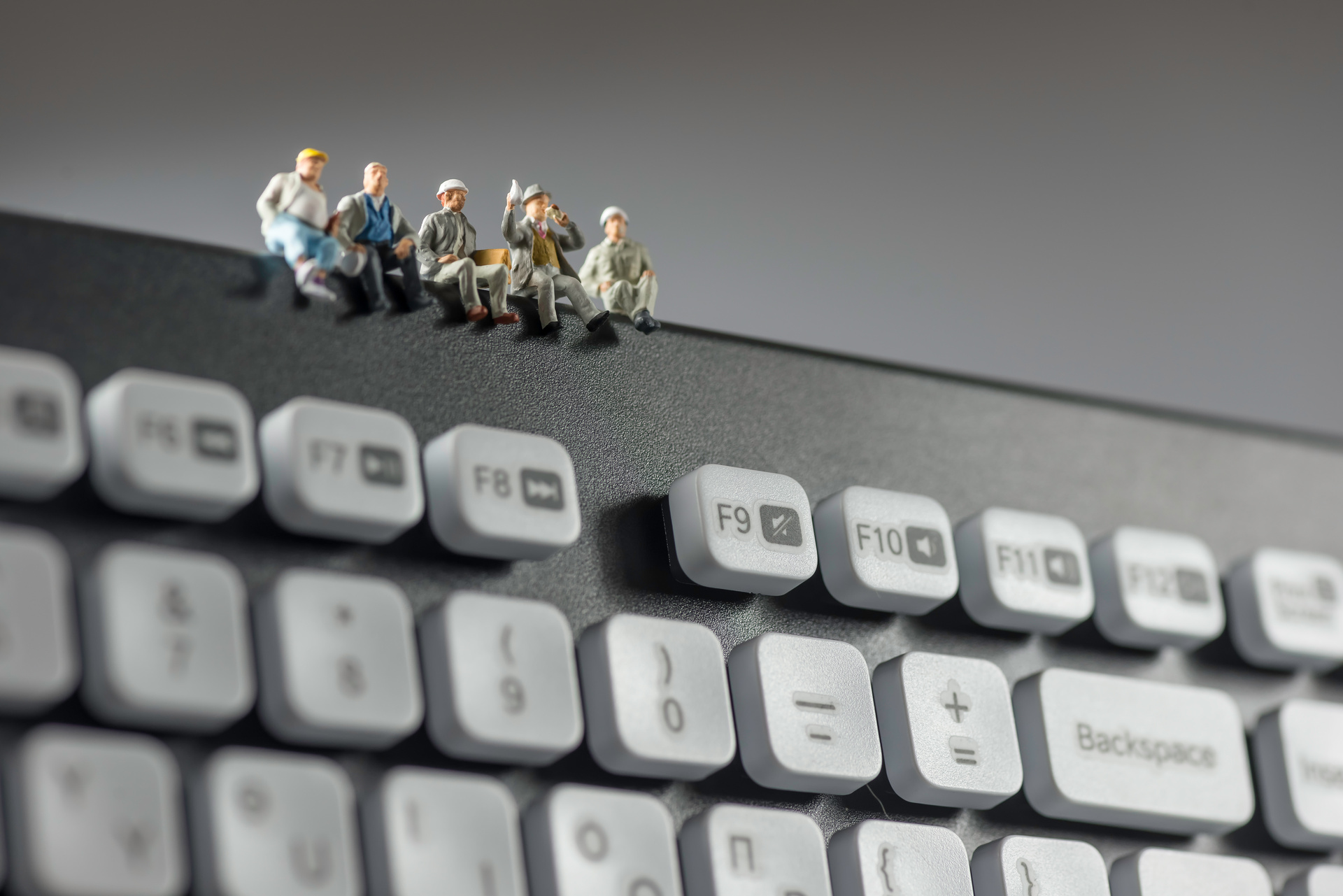 How can you help foster open discussions around diversity and inclusion within your team or department?
Can you recall a situation where you may have unintentionally excluded someone?
Reflection questions